Vital StatisticsProbability and Statistics for Economics and Business
William H. Sandholm
University of Wisconsin-Madison
Brett A. Saraniti
Northwestern University
Chapter 17
Inference from Small Samples
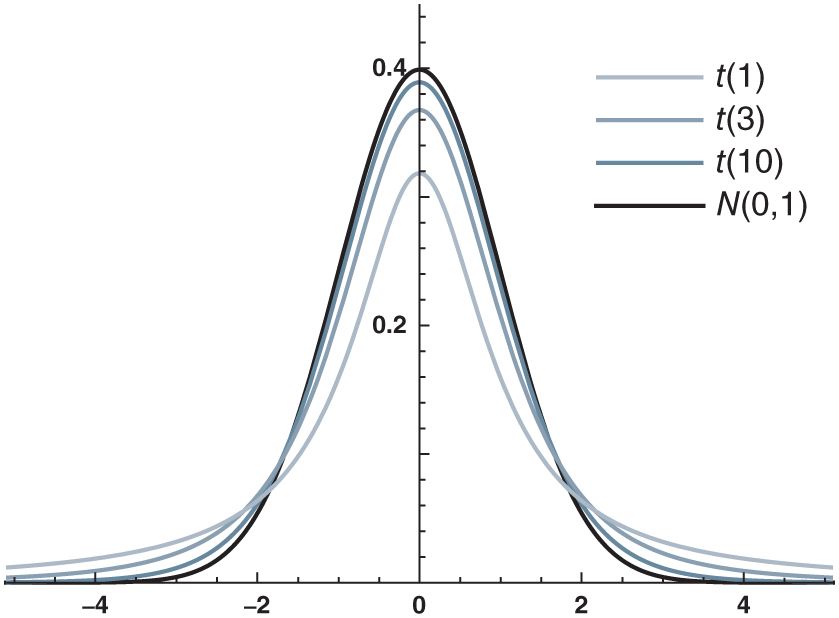 Figure 17.1:  Some t(d) densities and the standard normal density.
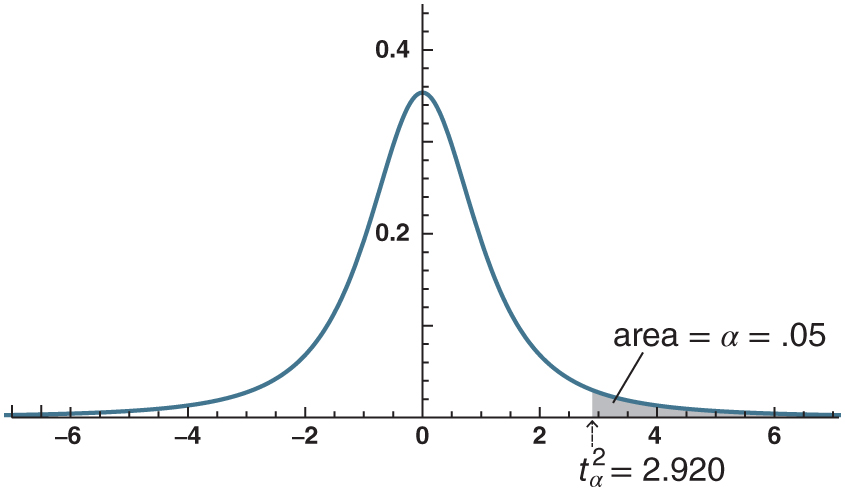 Figure 17.2:  The definition of t-value.
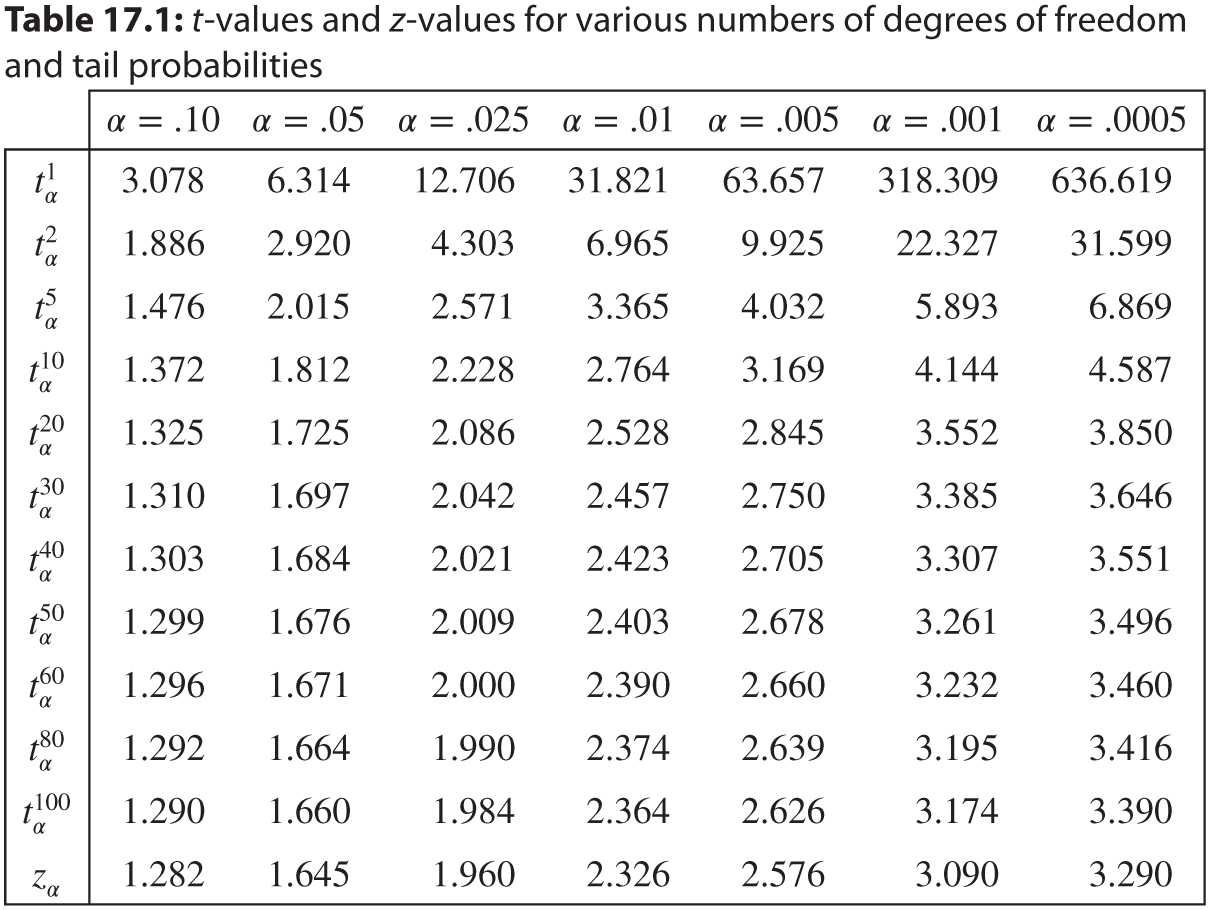 Table 17.1:  t-values and z-values for various numbers of degrees of freedomand tail probabilities
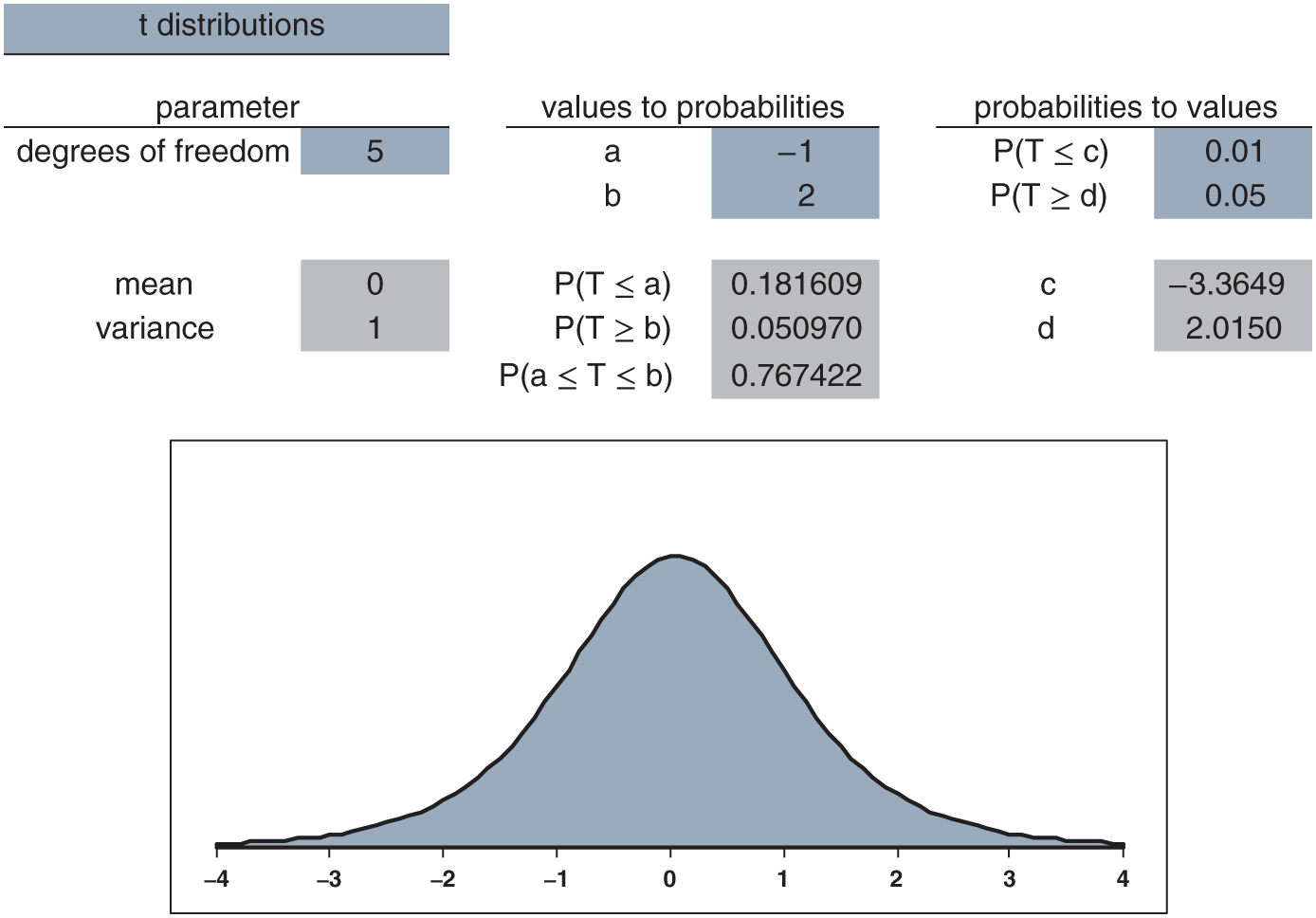 Figure 17.3: Using the distributions.xlsx workbook.
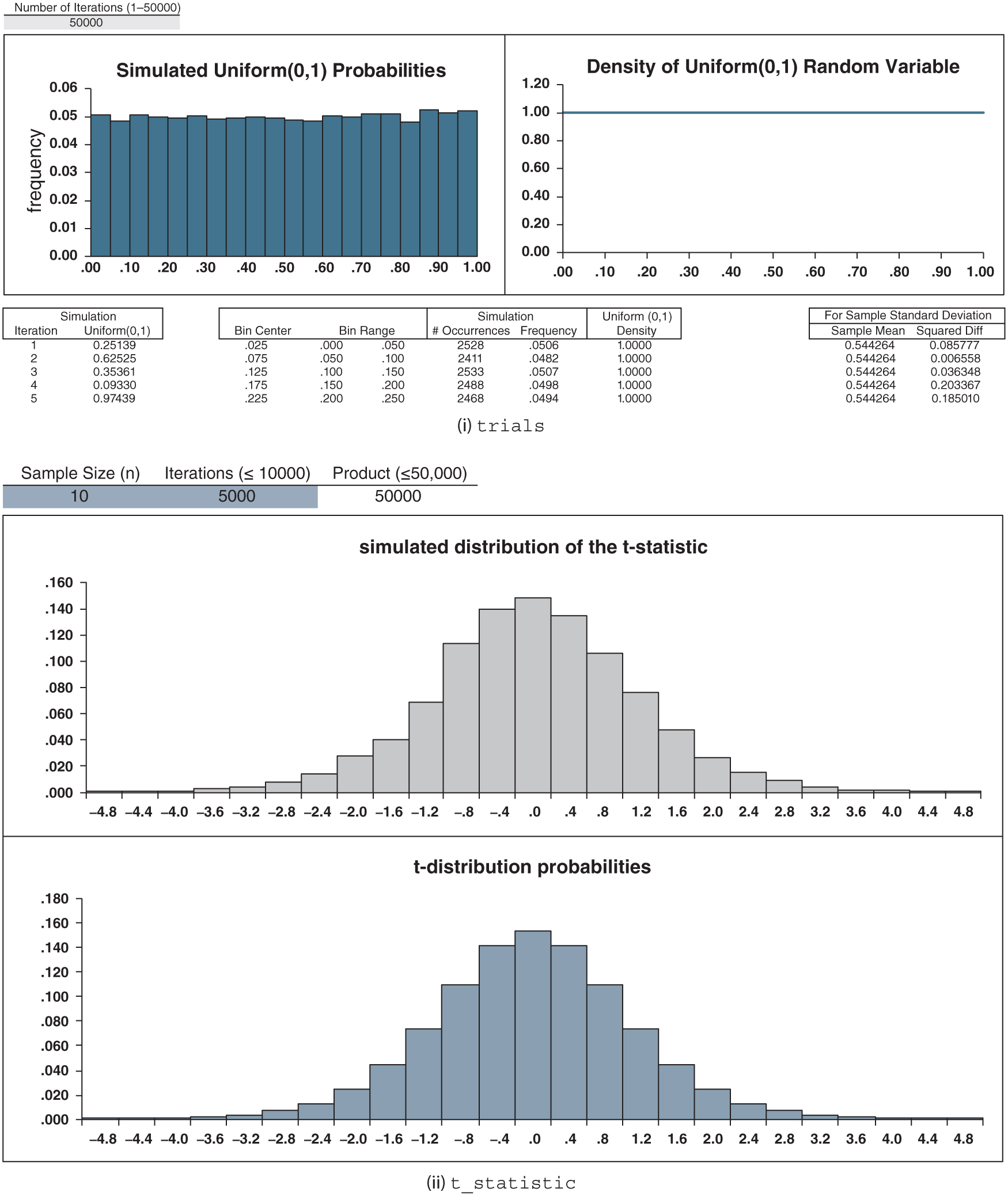 Figure 17.4:  t_statistic_uniform.xlsx
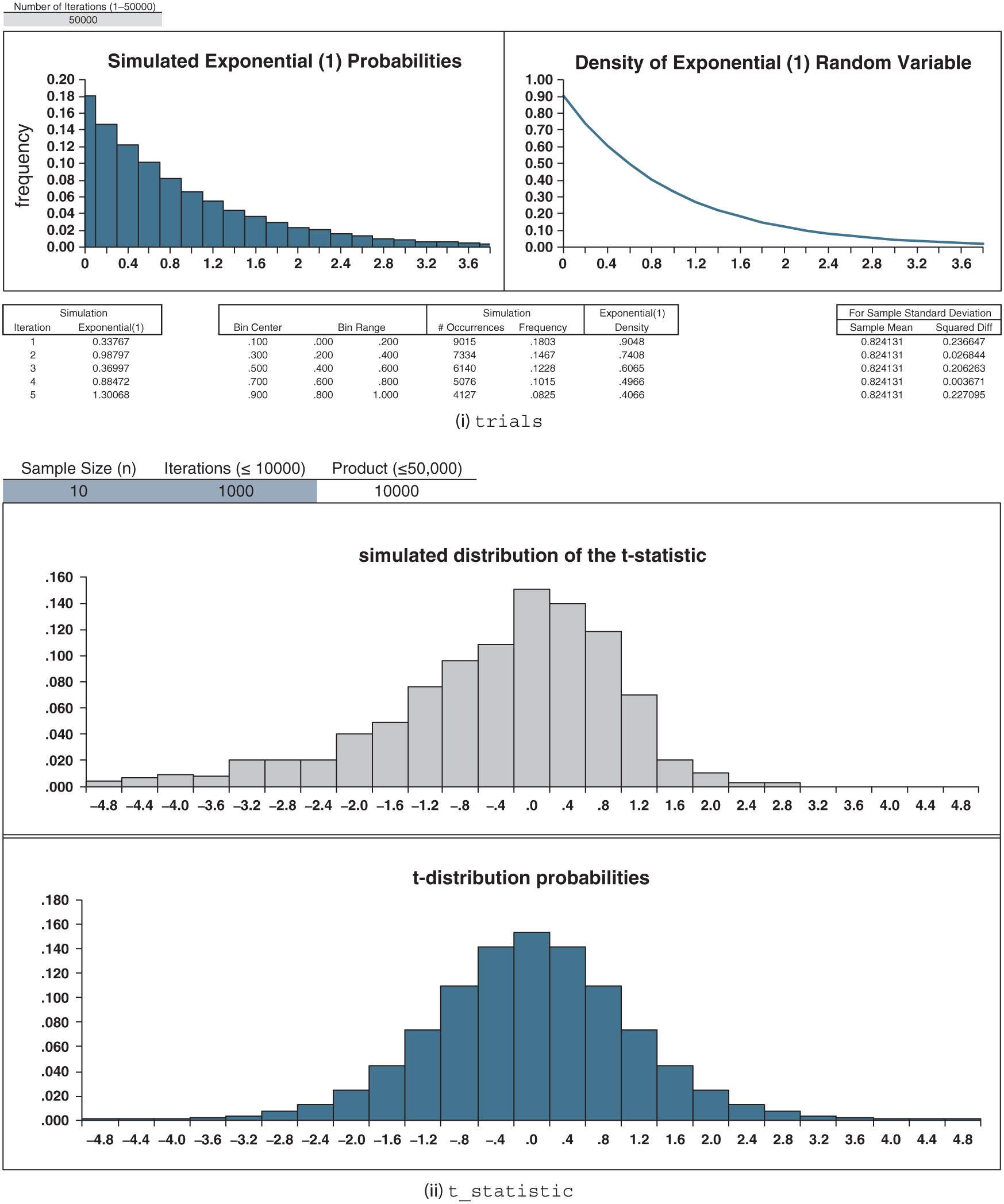 Figure 17.5:  t_statistic_exponential.xlsx
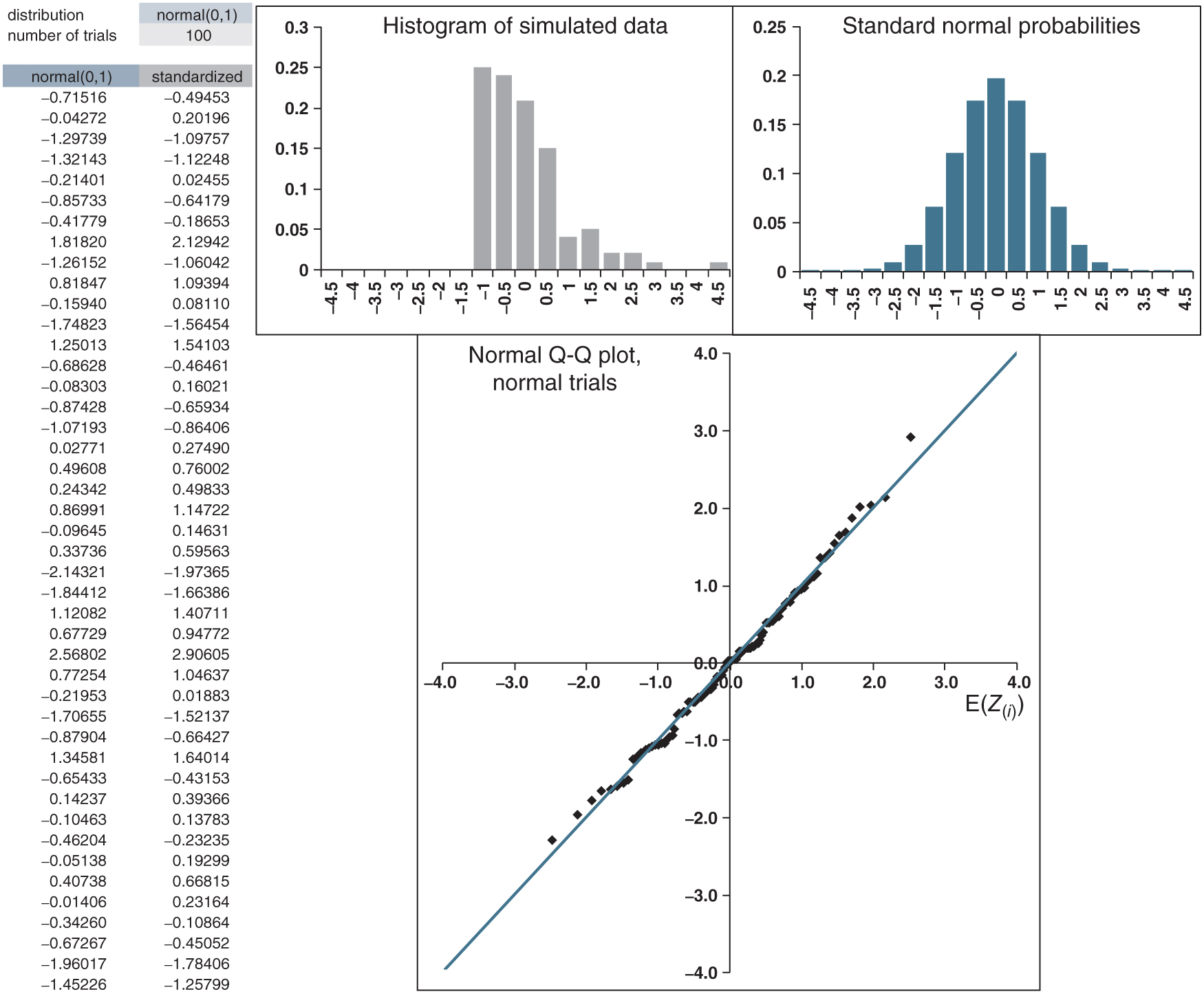 Figure 17.6:  normal_QQ_plots.xlsx/normal
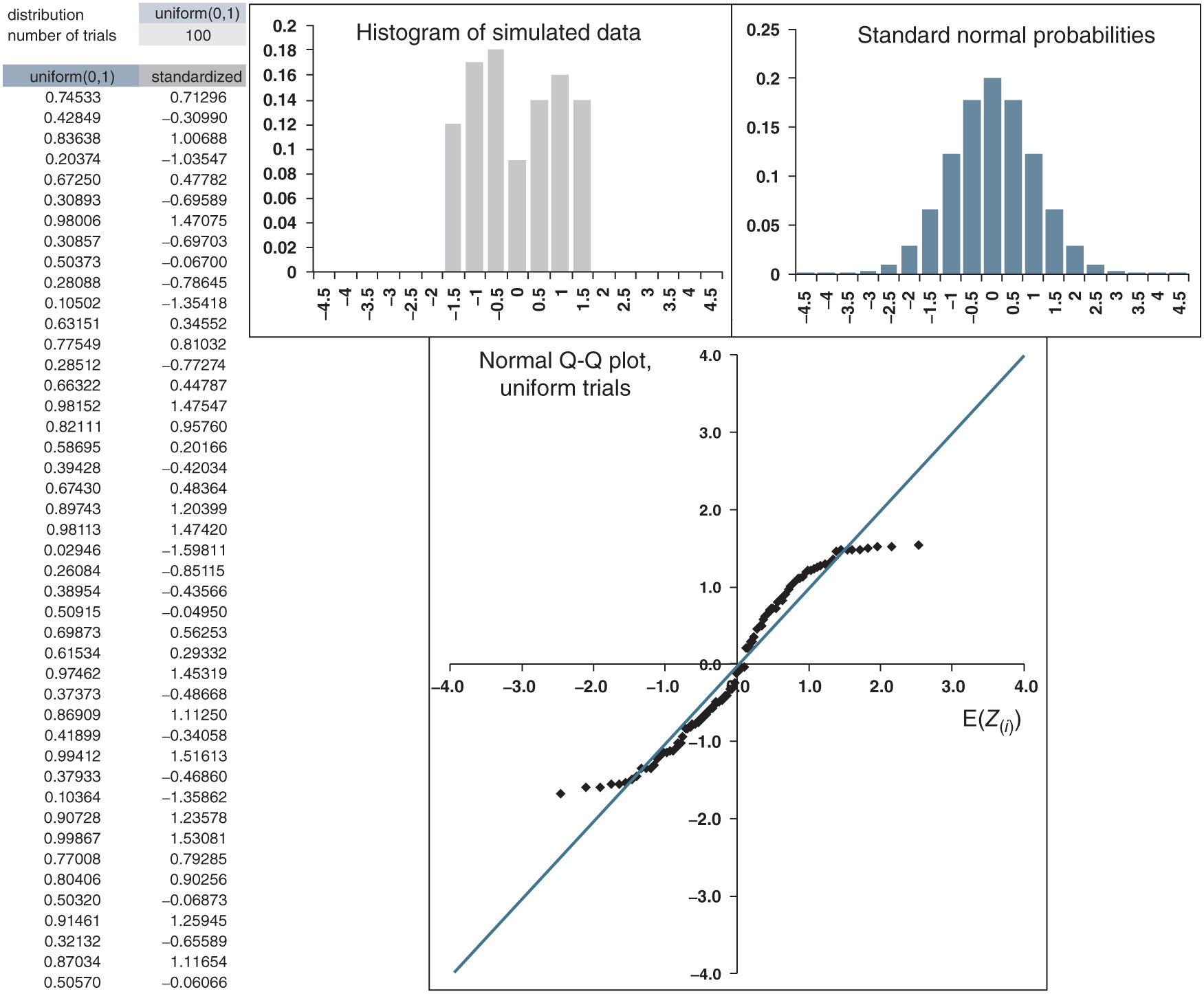 Figure 17.7:  normal_QQ_plots.xlsx/uniform
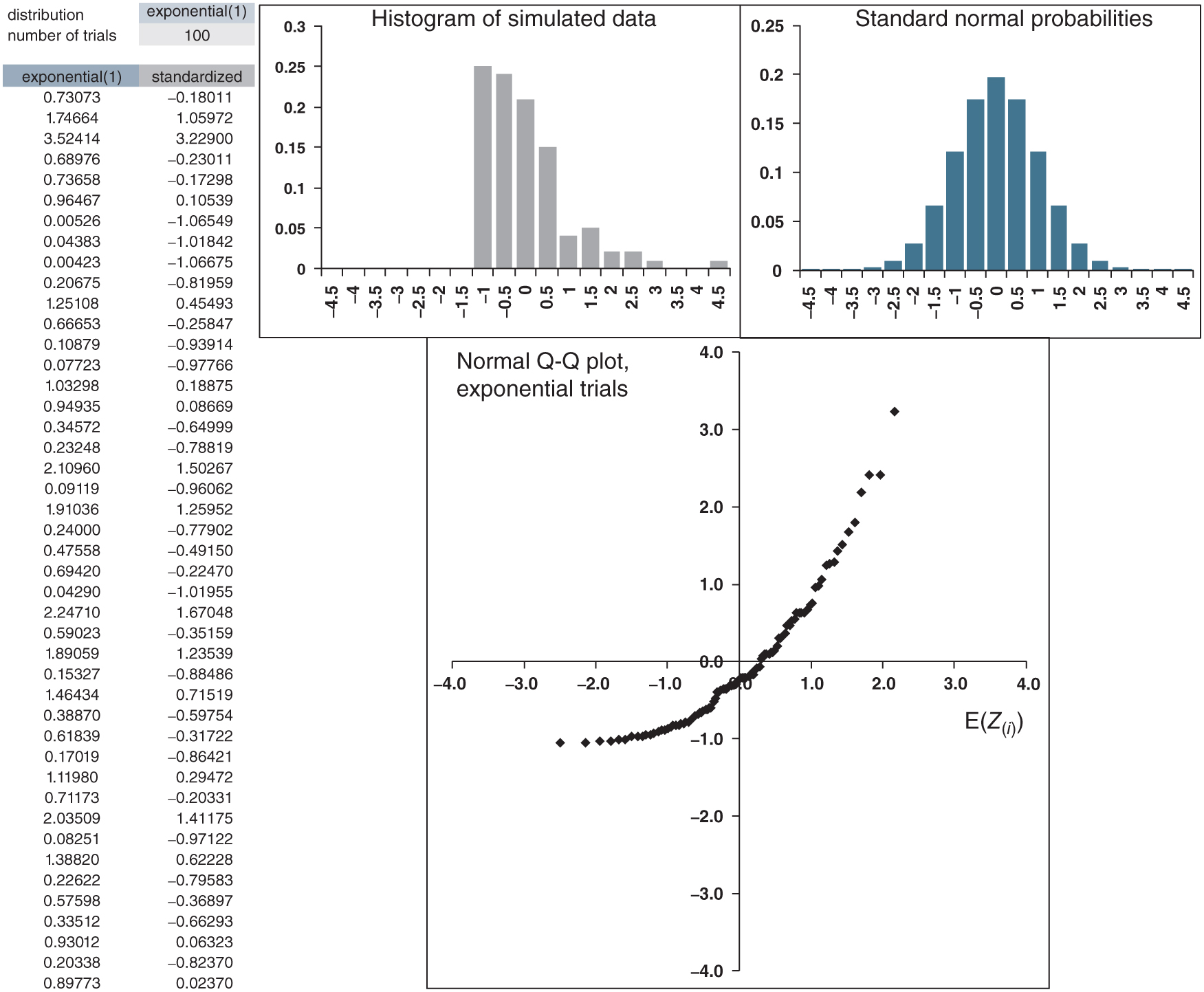 Figure 17.8:  normal_QQ_plots.xlsx/exponential